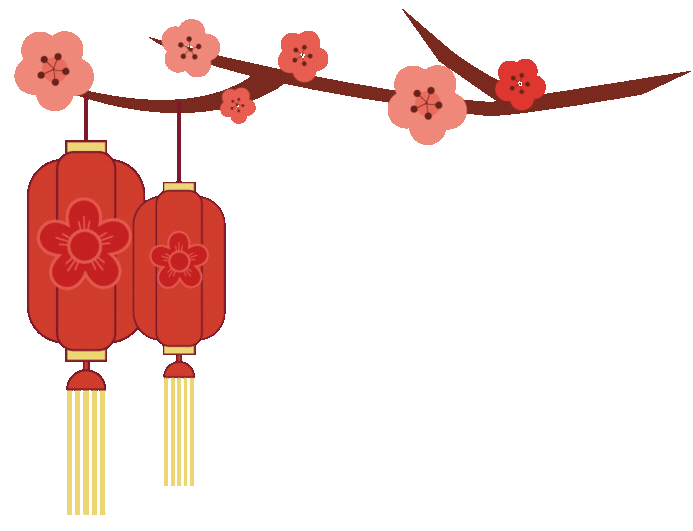 The Story of 
the Lantern Festival
Long ago, 
a palace maid named Yuanxiao 
missed her family and felt very sad.
A wise man, Dongfang Shuo, 
came up with a plan.
He told the emperor that 
lighting lanterns and setting off fireworks would save the city from a great fire.
On the 15th day of the first lunar month, 
the whole city lit up, 
and Yuanxiao was allowed to see her family.
The emperor loved the celebration 
and made it a tradition.
People also named sweet rice balls "Yuanxiao" after her, 
and that’s how the Lantern Festival began!